FOCUS ON THE BASICS
Building Capacity 
in
READING & MATHEMATICS
1
TRAIN TEX
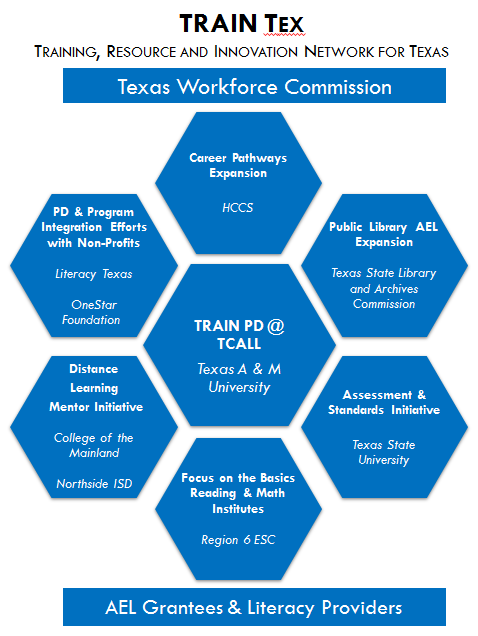 Capacity Building Projects

Focus on the Basics (FOTB)


Helping Adults Read for Transitions (HART)

Adult Initiatives in Math (AIM)
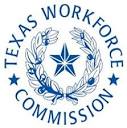 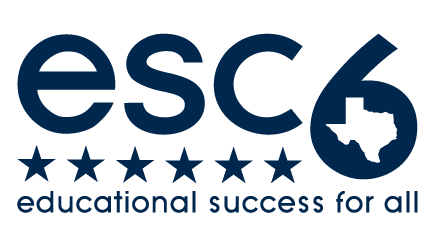 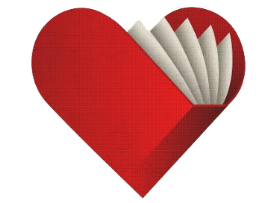 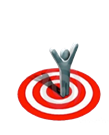 Helping Adults
 Read for Transitions
1
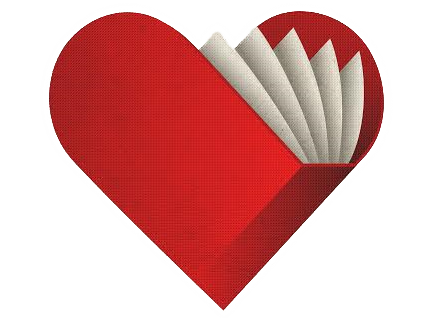 2
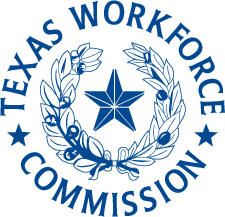 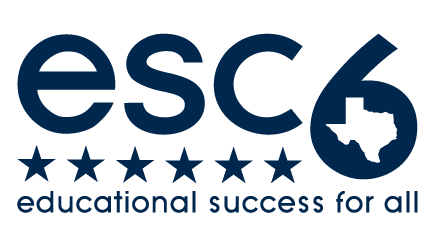 3
HART Contract
“Focus on the Basics” (FOB) is one of the capacity building initiatives for Texas.  

It serves staff and/or volunteers of organizations that provide Adult Education and Literacy Services.
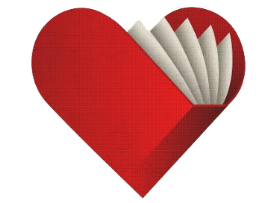 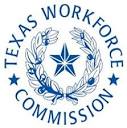 4
Goal
HART’s goal is to create training, 
materials and content that promote reading success for all Adult Education clients.
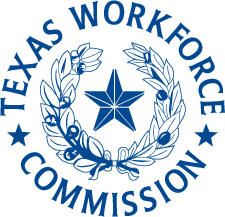 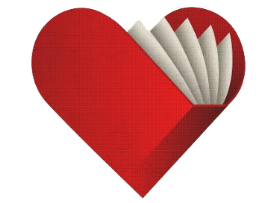 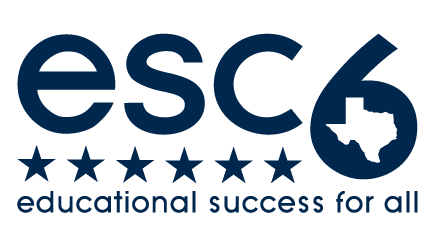 5
Reading Task Group
HART  established a reading task group made up of Subject Matter Experts. This group holds expertise in working with AEL, ELL, Dev Ed, struggling students…all students.
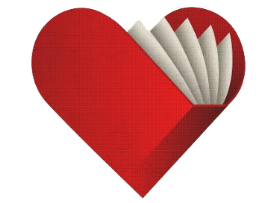 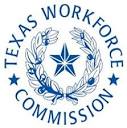 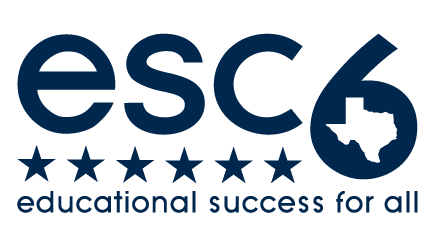 6
Content Writers
Content writers were chosen and the group delivered recommendations for:
New content
Research-based and best practices
Online Resources
Assessment tools
Alignment to the draft of content standards
Strategies for teachers
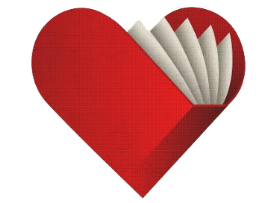 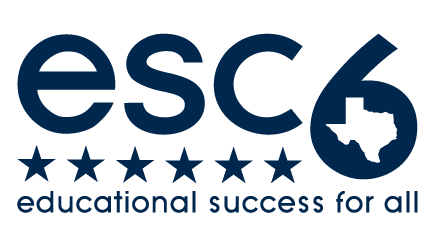 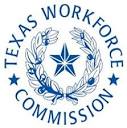 7
Challenges
Recruitment (Thank you TCALL)

The biggest challenges…
Scope of project
Need for reading training
Training requirements
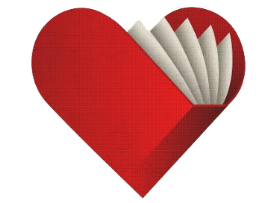 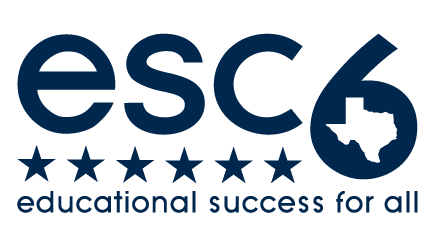 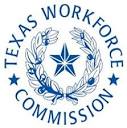 8
[Speaker Notes: Time (one 2 day training isn’t enough)
All the new AEL teachers (so much information)
Preparing Trainers before they attend]
HART Outcomes
30 trainers will take content to their local AEL provider and share with teachers to provide the highest level of knowledge and success.
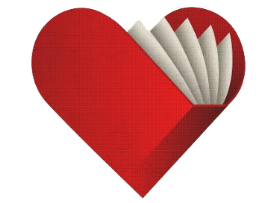 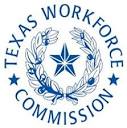 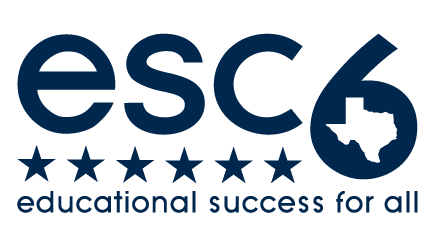 9
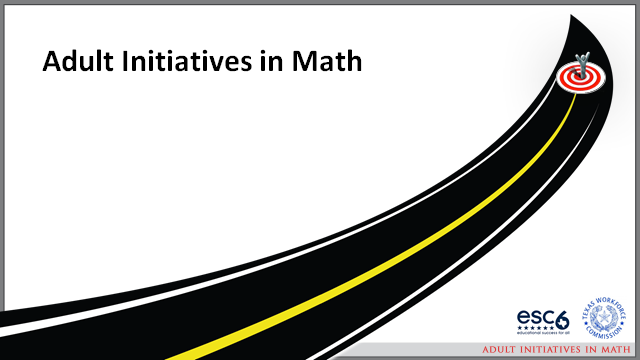 1AIM
Program Director: Angeline Kaldro
akaldro@esc6.net
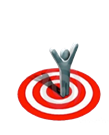 AIM Mission Statement
Build capacity 
Apply research-based best practices
Align curriculum framework to content standards
Provide curriculum training
Mentoring AIM trainers & guiding teachers
Assess program effectiveness
AIM Task Group
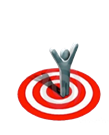 College workforce director  
ESC math specialists  
Previous Math Institute members 
Math Professor, School of Education
Math teacher mentors 
Prison adult education teacher
ESC Coordinator, Curriculum &                                 Instruction
Adult Education Component Director, Region 6 ESC
AIM Project Director  
Accelerate Texas/ABE instructor
Math Developmental Education instructor
Intensive College Readiness math instructor
[Speaker Notes: Experience teaching math to students with special needs]
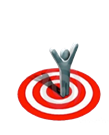 Training of Trainers (TOT)
AIM cadre of trainers (28 participants)	
Model curricula to local program teachers
Training and follow up for local program instructors
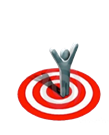 Challenges
Recruiting subject matter experts
Recruitng TOT participants
Widespread need
[Speaker Notes: Programs do not pay over that…math requirement , provides PD through expenditures within itself: if Not, back where we were.  If you want competent teachers who in most cases not math fluent provide instruction which results in comprehension, gotta pay to get math modeling, practice, curricula targeted to the multi-faceted AEL classrooms.]
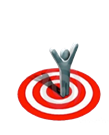 First Four Curriculum Modules
Module 1: Graphs, charts and number lines           
Module 2: Measurements and conversions
Module 3: Patterns and sequences 
Module 4: Ratios, decimals and proportions
[Speaker Notes: After much discussion, the Task group decided after on the top four areas 
Subarea II.9 --Financial Lieracy]
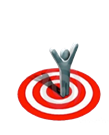 NEXT  Four Curriculum Modules
Module 5:   College and career skills
Module 6:   Income, expenses and consumers   
Module 7:  Interest, Capital formation & financial markets
Module 8:  Budgeting and financial aid
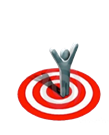 AIM Outcomes
Build local capacity for math instruction
   Trainers/mentors at local program level
    Curriculum for classroom teachers
    More student successes, including employability &  
     college readiness

Strengthen statewide capacity for resources, training and support
[Speaker Notes: According to FOB abstract of work]
QUESTIONS
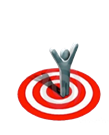 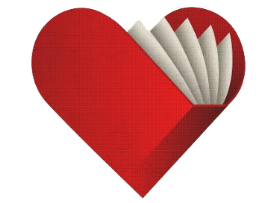 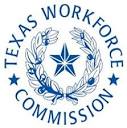 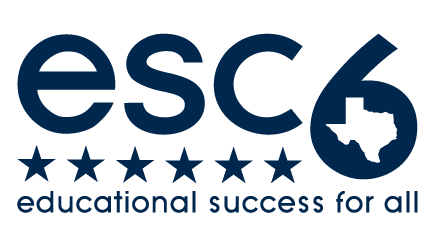